The Case for the PMO
Jim Purcell
A little background…
Owned and ran a consulting company 
Customers included: CIBA Vision, Atlantic Steel, Georgia-Pacific, Brockway Standard and Brasfield & Gorrie
CTO for Brasfield & Gorrie for 16 years
Sat on Oracle EPPM board
Owned consulting company that was acquired by NWN, became National Sales Director of Custom Business Solutions
Manager of Solutions Architecture – Alabama and Tennessee for VeriStor
Chief Operations Officer, Office of Information Technology
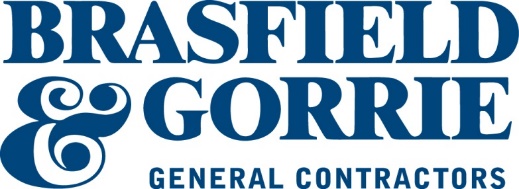 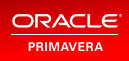 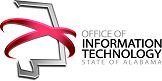 Agenda
History of the PMO at previous employer
Next steps for the PMO
Issues 
Advice going forward
Why a PMO?
The company has over 200 professional project managers
All of them could run IT better than me, all you had to do was ask them
No street credit
Lack of any real demand management
No official PMO, projects not well received, no clear answer to executive questions of “Where is the money going?”
Poor project results when using staff augmentation and Outside consultants, engineers and developers
IT Employees with stagnated career path
What we did
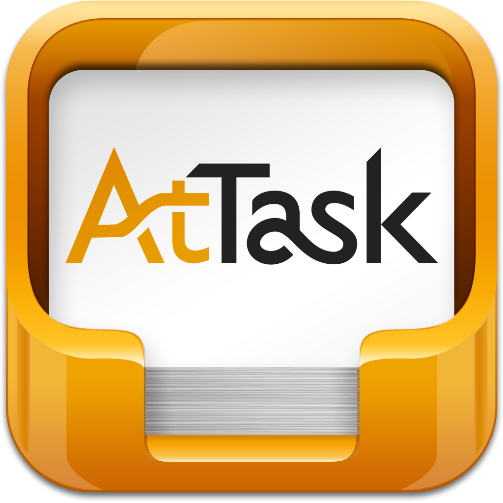 Realize the need
Create IT Project Management Office inside IT
Chose AtTask (now called WorkFront) as the PM tool.  Tried many others, this was the only one that stuck.
Moved two Senior engineers with Project leadership background to new PMO.
Encouraged PMP certification
Hired Business Analyst from industry to work in PMO
Partnered with Business Systems
Required tracking of all project requests
Required tracking of all project hours
Holding people accountable for keeping track of issues, tasks, project items, hours and schedule.
Weekly project meetings led by PM
Peers in attendance.  Testify to project status and hours.
What we did
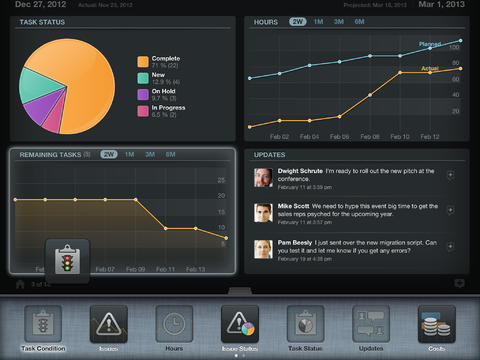 Reporting matured to the portfolio level.  
iPad app used in IT Steering Committee meetings and in Executive briefings.
Custom hours and status report.  Many other custom reports written in AtTask.
PM assigned to every project.
Difference between projects and tasks
PMs workload as engineers slowly migrated off.
PMs moved across silos with teeth to enforce project standards.
Timeline
It is a maturity of small steps when starting from scratch.
The IT staff has to believe that it is going to help
Get buy-in from executives with results and reporting
Integrate it into current governance
Gartner Maturity Model
The difference
Gartner maturity model, different from PMI
PMI Certification is largely an IT driven body
Influenced by PMI and SEI Capability Maturity Model Integration (CMMI)
80% of Gartner clients report being less than 3
Latest PMI research shows project success rates have dropped 10% in last 4 years.
What’s a PMO to do?
Move to level 3, “a pretty good PMO”
Level 2 orgs are solving a different problem
PMOs reside in IT
If the business doesn’t like the answer to when, it will put SaaS on a credit card and do it without a PM.
New leaders developing who feel they can manage their own or do without management.
Level 3 orgs understand the difference between a project and a program.
They staff and manage a program
Always head towards an EPMO
Project, Program or Portfolio?
PMOs are not always clearly defined around one of the three disciplines — project, program or portfolio. 
The PPM maturity of the organization may be at a level that is unable to effectively support the management of projects, programs and portfolios.
The PMO should be responsible for reviewing the proposed portfolio for cross-project dependencies and should attempt to time-sequence the projects accordingly in the portfolio to prevent too many projects in flight at one time.
Where projects share a high degree of interdependency, consider grouping them into a program with a program manager and a unified team.
What is a program
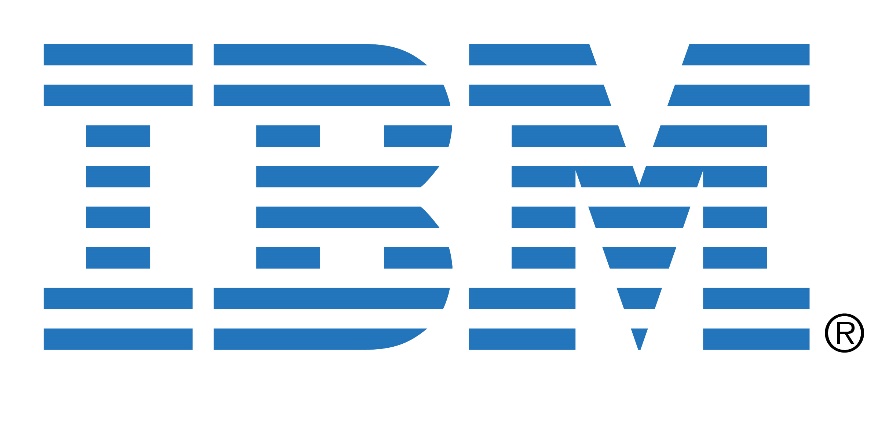 According to IBM Chief Methodologist Michael F. Hanford in 2004,
This discipline describes principles, strategies, and desirable results for managing large-scale efforts comprising parallel projects.
Governance: Defining roles and responsibilities, and providing oversight
Management: Planning and administering both projects and the overall program
Financial management: Implementation of specific fiscal practices and controls
Infrastructure: The program office, technology, and other factors in the work environment supporting the program effort
Planning: Activities that take place at multiple levels, with different goals. The program plan is not a traditional plan

Program Governance
Program governance is the aspect of the discipline that creates both the structure and practices to guide the program and provide senior-level leadership, oversight, and control. Strategically, it encompasses the relationship between the oversight effort and the enterprise's overall business direction. It also encompasses all the decision-making roles and responsibilities involved in executing the program effort.
What is a program
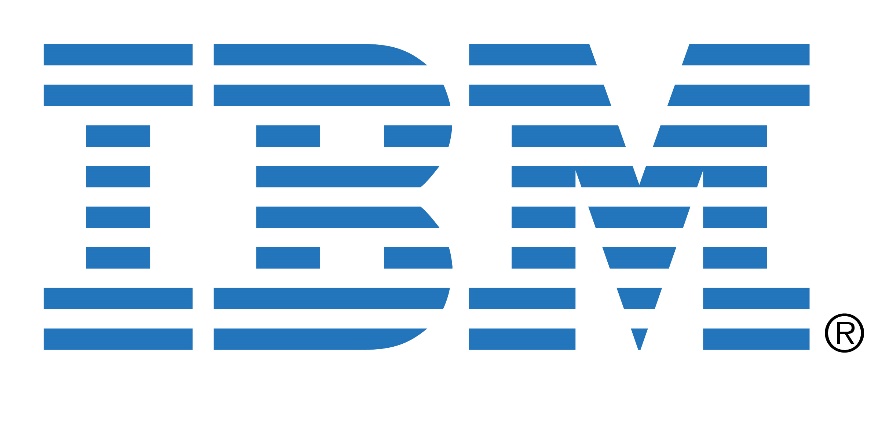 Projects are typically governed by a simple management structure. The project manager is responsible for day-to-day direction, a senior IT executive integrates technology with business interests, and a business sponsor is accountable for ensuring that the deliverables align with business strategy.
Programs require a more complex governing structure because they involve fundamental business change and expenditures with significant bottom-line impact. In fact, in some instances their outcomes determine whether the enterprise will survive as a viable commercial/governmental entity.

How do I move a PMO to a PMO?
ERP Center of Excellence
Facilities management
Mobility
BC or DR efforts
Move PMO out of IT
According to Gartner: Programs are the secret weapon in the war against multiyear projects that get off track and fail to deliver the right business value. Of course, a poorly run program can go off the rails just as well, but a program that focuses on delivering a steady stream of business capabilities in six-months-or-less time frames is well on its way toward success.
Where should the PMO live?
What does the P in PMO stand for in your organization?
The Lack of PMO leads to shadow IT
How to use shadow IT in your PMO
The onset of Agile and Lean
Advice going forward
Further Discussion…
What else should I consider?
Shadow IT
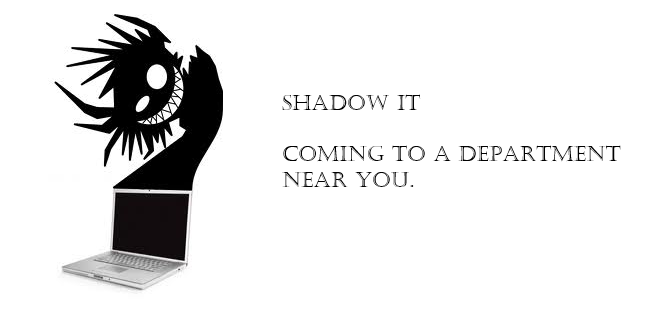 IT PMO can be increasingly siloed as “action” moves into the business, simply because they couldn’t move fast enough to keep pace with the business.
Through 2017, Gartner predicts that 38% of technology purchases will be managed, defined and controlled by business leaders. In the new digital economy, the reality is that most organizations will support technology devices, software and services outside the ownership or control of IT organizations.
A project plan is developed, software acquired, and business processes changed. Then, when it's time to implement, everything is dropped off at IT's doorstep for the "last few things.“

It's not uncommon for this situation to come to light after all the work has been done. So, as a PMO leader, what is your next step?
Have a network of contacts that extends deep within all the business to minimize the possibility of learning about such projects after it's too late. I recommend spending at least 20% of your time working with the extended stakeholder community.
Shadow IT
Once you learn of a possible shadow project, immediately check it out with your contact point in the business unit. 
If the project in question is not pure-play SaaS, but instead is a business project with an IT component, then start a dialogue around getting the project into the portfolio (most organizations put all projects with a formal IT component in a single portfolio). Explain to the business leaders that you are not trying to take over their project, but that you just want to ensure their IT resource will be available when they need it.
Assuming the project survives the portfolio process, you can now work with the business to ensure the project is adequately managed — on the IT side as well as on the business side. If you are in a position to operate as a trusted partner to the business and you can help with the PM selection — this can be a win-win. Once you know who the business PM will be, you can then determine the right PM to assign from IT.
Agile and Lean
Done well, agile development can be an integral part of the portfolio of methods that the CIO uses to deal with increasing business demand for application capability and innovation. Done badly, agile development will create a lot more problems than it solves.

Agile is not one thing
Scrum, kanban, lean and extreme programming
Agile is not Pick and Mix
All agile methods are highly systematic
Every component is crucial to the success
The Business must have an appetite for working in a new way
Walk before you run
Embracing Agile is embracing continuous learning
Be prepared to pay for the best training and mentorship that you can find. 
Trying to learn how to adopt agile development from YouTube videos is unlikely to deliver satisfactory results.
Your legacy vendors may not be the best suppliers to work with in agile development.
IT PMOs should measure performance with metrics focused on self-improvement and contribution to shared enterprise goals.
Drive engagements with other groups, especially any performance improvement or best practices groups
Promote the image of the PMO as the source of the Enterprise’s most advanced project and program management expertise.
Fit different processes to different types of projects
Iterative (e.g., Spiral) — execution with ongoing elaboration
Agile PM (e.g., Scrum, Lean) — new development projects, innovation
Agile Support (e.g., Kanban) — continuous enhancement and release
Package Implementation — fit needs to market, customize
Waterfall ("Cascade") — clear scope of need (phase-structured mini-waterfalls)
External Contractor — earned value management (EVM or "EVM Lite")
Infrastructure/Operations — managed work in IT only versus multiple BUs
Advice going forward
Warning, contains personal opinion
Make the PMO the Home base for top project and program managers
Move IT Project managers to a Program Management Office that exists outside of IT
Provides career path and puts the enterprise change management effort as a partnership staffed by the best IT project managers.
Push alignment and accountability for value and financial management
Although a Level 2 PMO may be fairly effective at maintaining the "project queue," it does not align projects with a set of enterprise goals.
Use a technology to get a cohesive view of projects, processes and resources
Simple project dashboard
Build relationships on shared goals, listen
Advice going forward
Warning, contains personal opinion